СИМВОЛЫ ТАТАРСТАНА
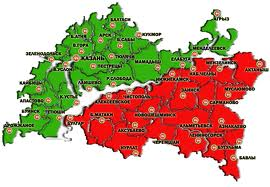 Республика Татарстан, субъект Российской Федерации. Площадь 68 тыс км2. Население 3768,5 тыс человек, городское 74,5% (2005). Основное население — татары (52,92%), русские (39,49%), чуваши (около 3%) и др. (2005). 43 района, 20 городов, 22 поселка городского типа (2001). Столица — Казань. Другие крупные города: Набережные Челны, Зеленодольск, Нижнекамск, Альметьевск, Чистополь, Бугульма, Елабуга. Образована 27 мая 1920 как Татарская АССР. С 1992 Республика Татарстан. Входит в состав Приволжского федерального округа.
Набережные Челны
Елабуга
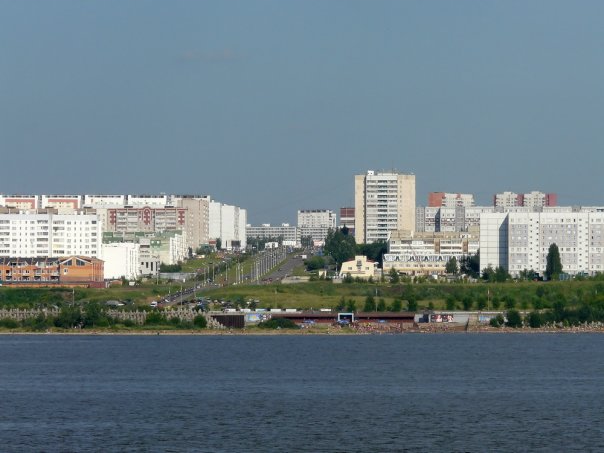 Города Республики
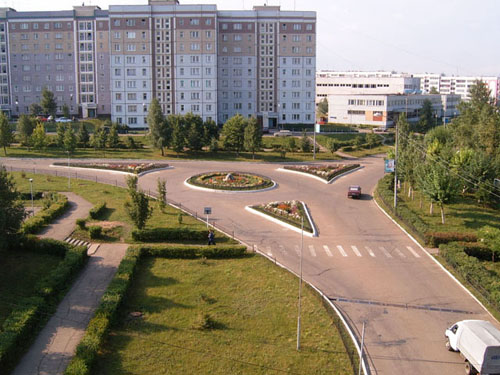 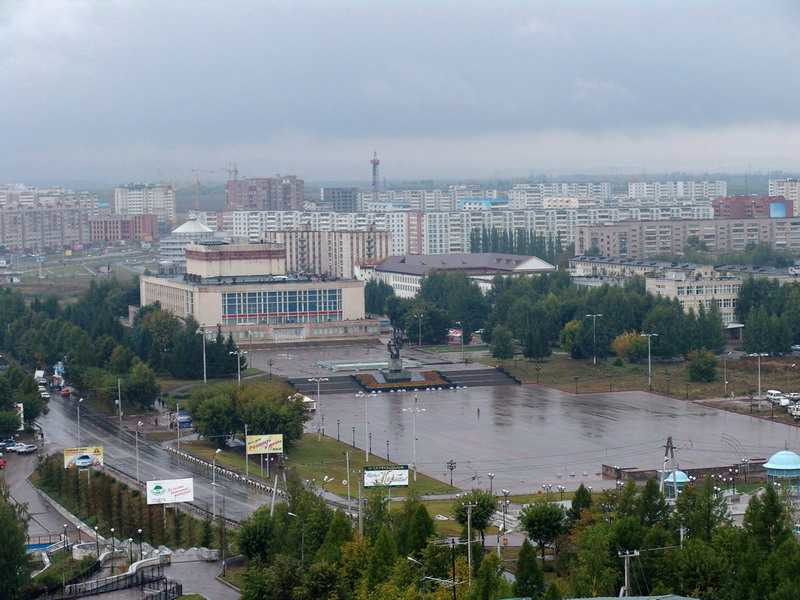 Нижнекамск
Альметьевск
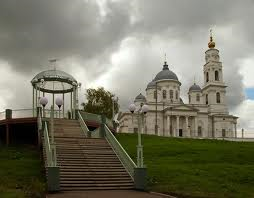 Чистополь
Города Республики
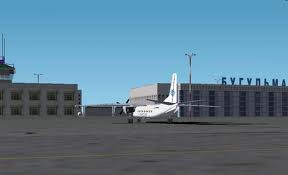 Бугульма
СИМВОЛЫ РЕСПУБЛИКИ ТАТАРСТАН
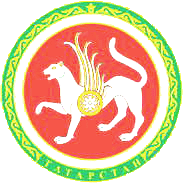 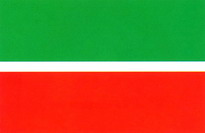 ГЕРБ
Автор герба
художник-монументалист, член Союза художников Татарстана
Риф Загреевич Фахрутдинов
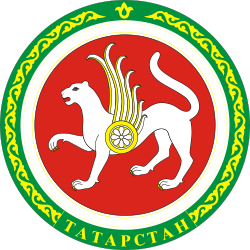 Герб был принят 7 февраля  1992 г.
Флаг РТ
Автор флага
народный художник Республики Татарстан,
 лауреат Государственной премии имени Г. Тукая 
Тавиль Хазиахметов
Флаг был принят  29 ноября 1991 г.
зелёный — зелень весны, цвет ислама, возрождение;
белый — цвет чистоты;
красный — зрелость, энергия, сила, жизнь.
Гимн РТ
Музыкальное произведение выдающегося татарского композитора
 Рустама Яхина
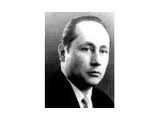 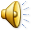 Гимн был принят 14 июля  1993 г.
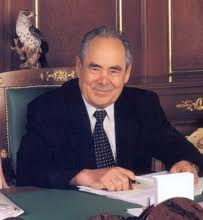 ПЕРВЫЙ Президент РЕСПУБЛИКИ ТАТАРСТАНШаймиев Минтимер Шарипович
Президент Республики Татарстан
Минниханов Рустам Нургалиевич
Столица Татарстана - КАЗАНЬ
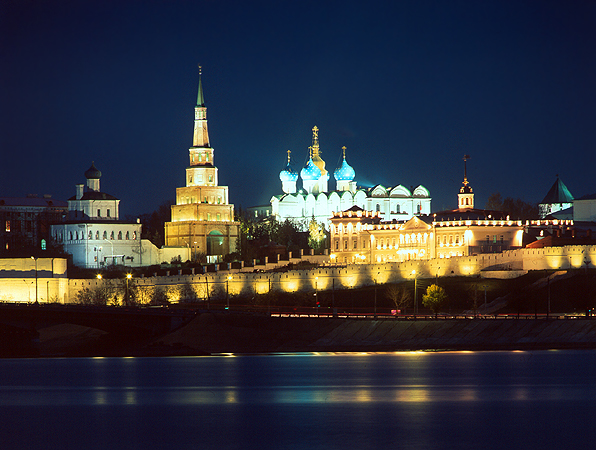 МОЯ ЛЮБИМАЯ КАЗАНЬ!